Mobilitātes paradumi un vajadzības lielmēroga dzīvojamajos rajonos 15min. pilsētas koncepcijas kontekstā

Sandra Treija, Uģis Bratuškins, 
Alisa Koroļova, Ilze Lukstiņa
Rīgas Tehniskā universitāte
15 min apkaimes koncepts lielmēroga dzīvojamos rajonos (LMDZR)
Pilsētu sarukšana, sabiedrības novecošana, LMDZR nākotne
(Kabisch, Grossmann, 2013)
Pilsētvides tipoloģija un apkaimju identitāte 
(Burke, et.al., 2022; Dragutinovič, et.al., 2023; Galan 2024; Asadpour, et.al., 2024 )
Primārās vajadzības, to pieejamība un sasniedzamība
(Sdoukopoulos, et.al., 2024; Treija, et.al., 2025)
Publisko ārtelpu integritāte un kvalitāte
(Garcia-Perez, et.al., 2020)
Ilgtspējīga mobilitāte 
(Poorthuis, Zook, 2023; Tammaru et.al., 2023; Herrera-Acevedo, Sierra-Porta, 2025; Iannacci, et.al., 2025)
2
DUT projekts 15minEstates 2024–2026
DUT projekts 15minEstates 2024–2026
DUT projekts 15minEstates 2024–2026
Projekta 15minEstates mērķis un uzdevumi
Ziepniekkalna LMDZRkā Rīgas indikators
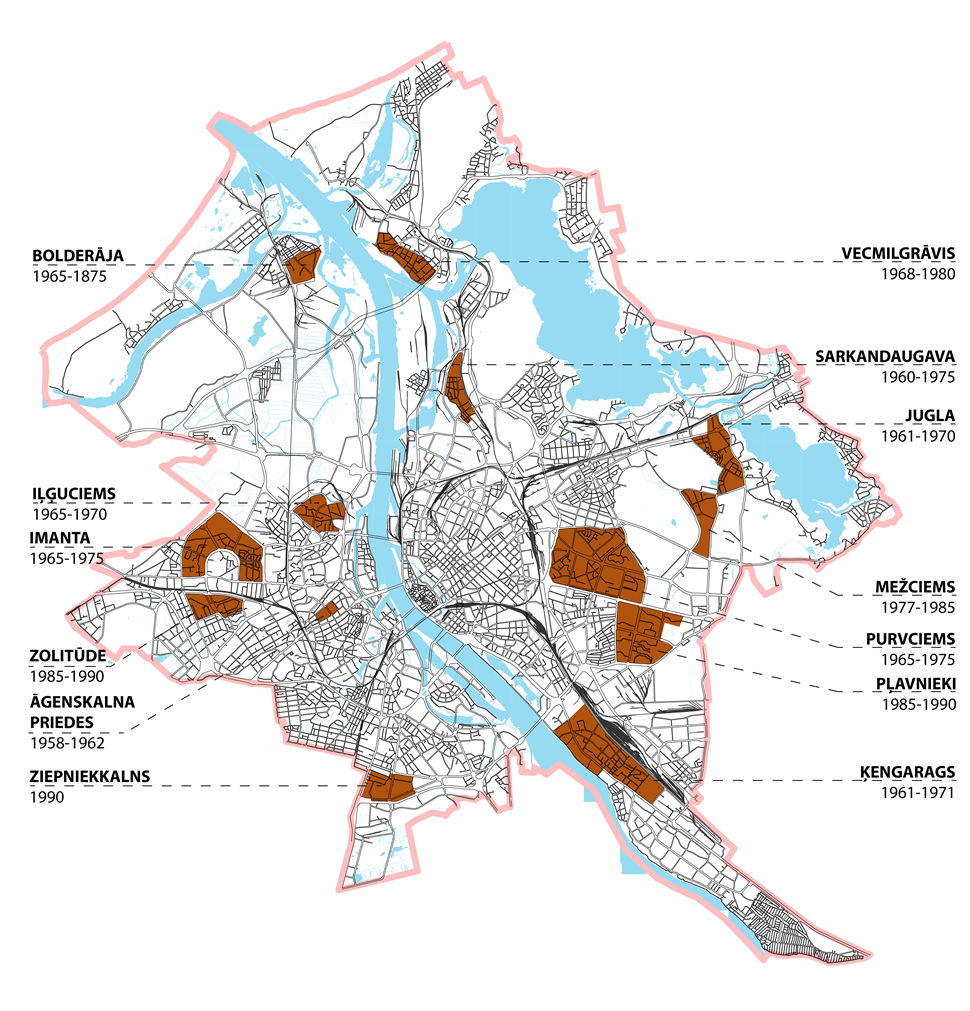 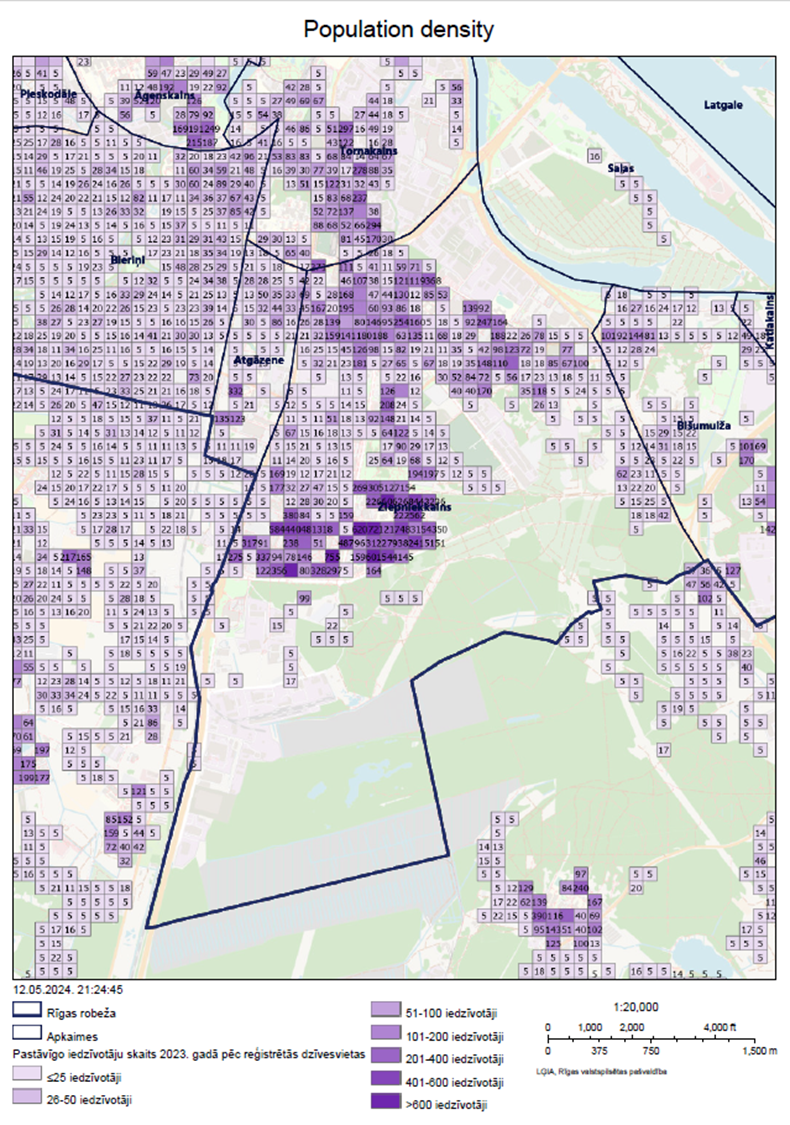 7
Ziepniekkalna LMDZRkā Rīgas indikators
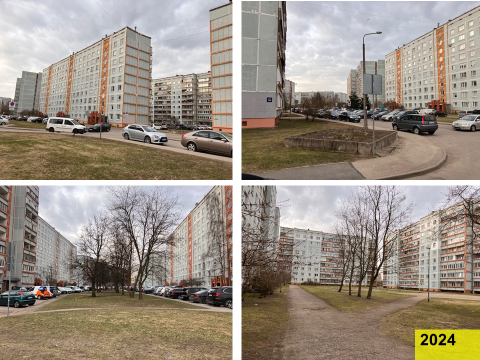 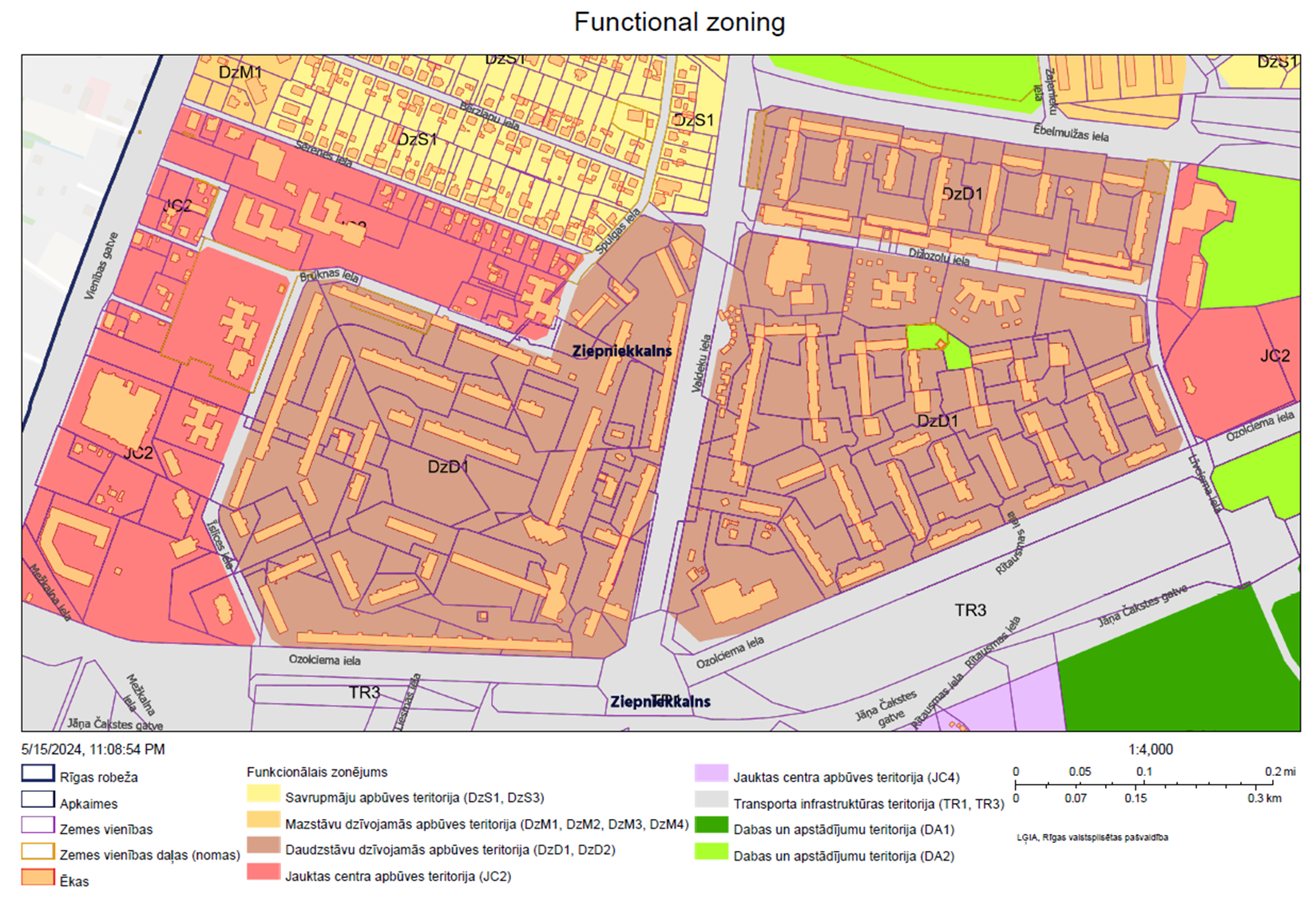 Aptauja (2013)
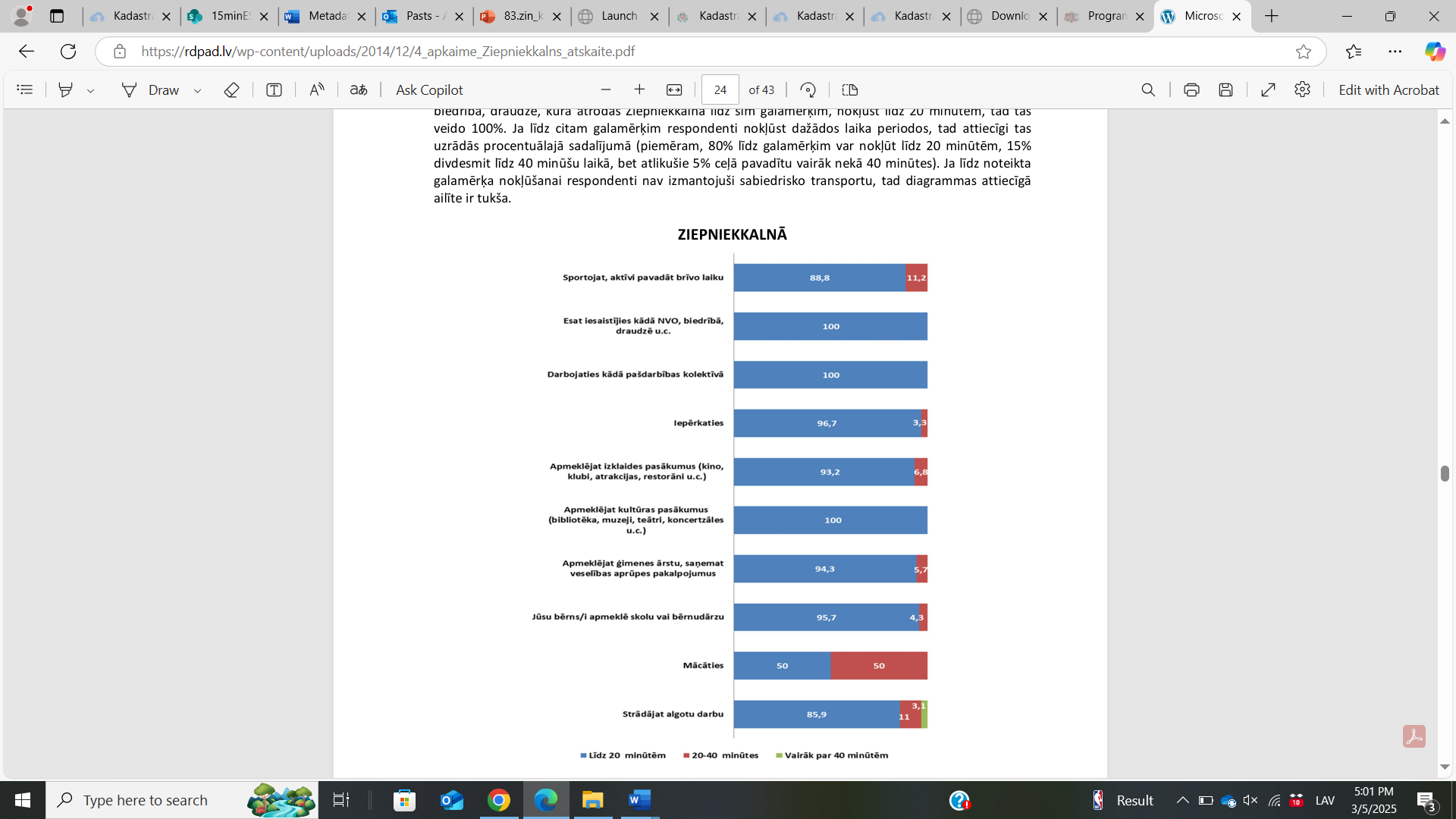 Avots: Rīgas domes pilsētas attīstības departaments, SIA „Aptauju Centrs” un SIA „Projektu un kvalitātes vadība”. IEDZĪVOTĀJU APTAUJA PAR DZĪVI APKAIMĒ 4. ZIEPNIEKKALNS, 2013. gada 15. augusts, Rīga.
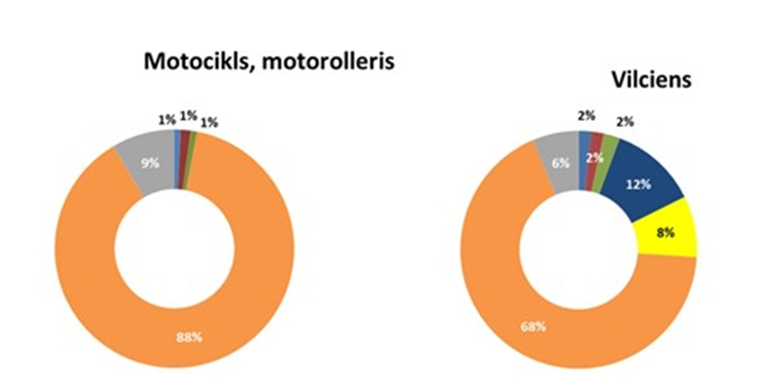 Satiksmes veidu izmantošanas īpatsvars Rīgas pilsētā (2013)
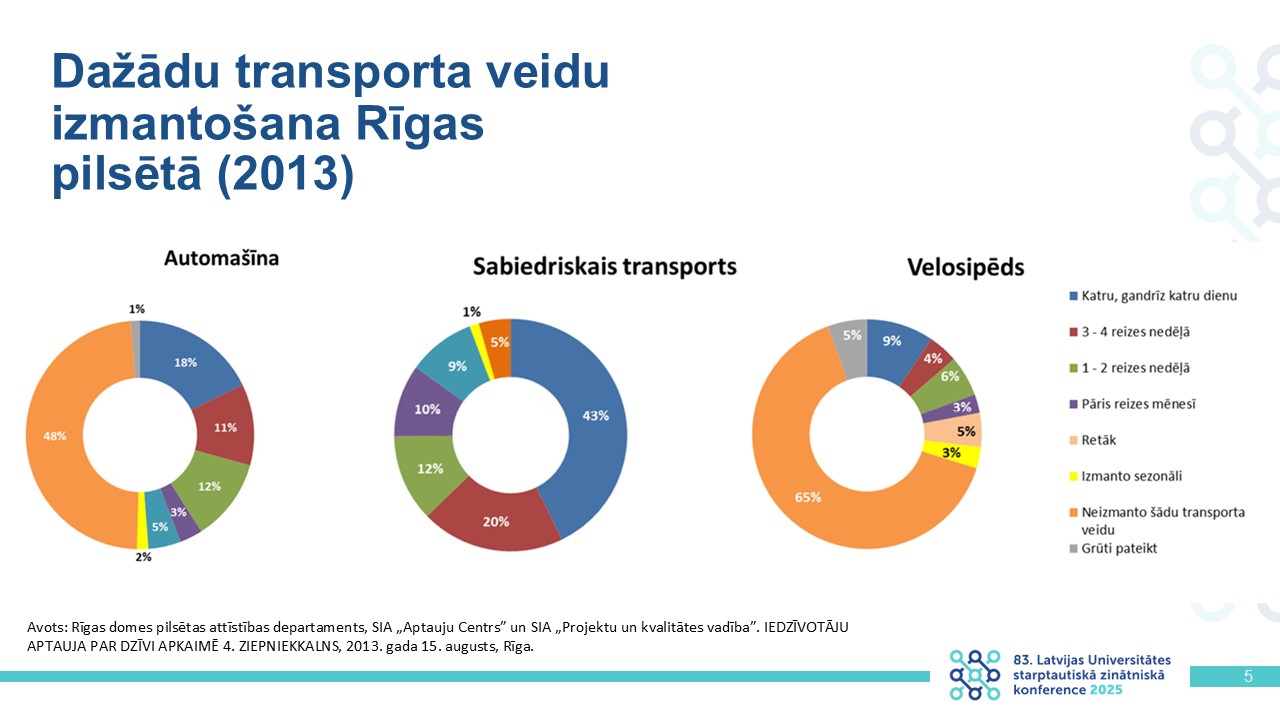 8. Lūdzu, novērtējiet, cik bieži Jūs izmantojat sekojošus transporta veidus, lai pārvietotos Rīgas pilsētā? Vai Jūs tos izmantojat katru, gandrīz katru dienu, pāris reizes nedēļā, apmēram reizi nedēļā, retāk kā reizi nedēļā, sezonāli vai arī Jūs neizmantojat šādu transporta veidu?
Avots: Rīgas domes pilsētas attīstības departaments, SIA „Aptauju Centrs” un SIA „Projektu un kvalitātes vadība”. IEDZĪVOTĀJU APTAUJA PAR DZĪVI APKAIMĒ 4. ZIEPNIEKKALNS, 2013. gada 15. augusts, Rīga.
10
Aptauja 2025: Iedzīvotāju mobilitātes paradumi un apmierinātība ar pakalpojumu klāstu un pieejamību Ziepniekkalna LMDZR
Izpētes teritorija un respondentu mērķauditorija
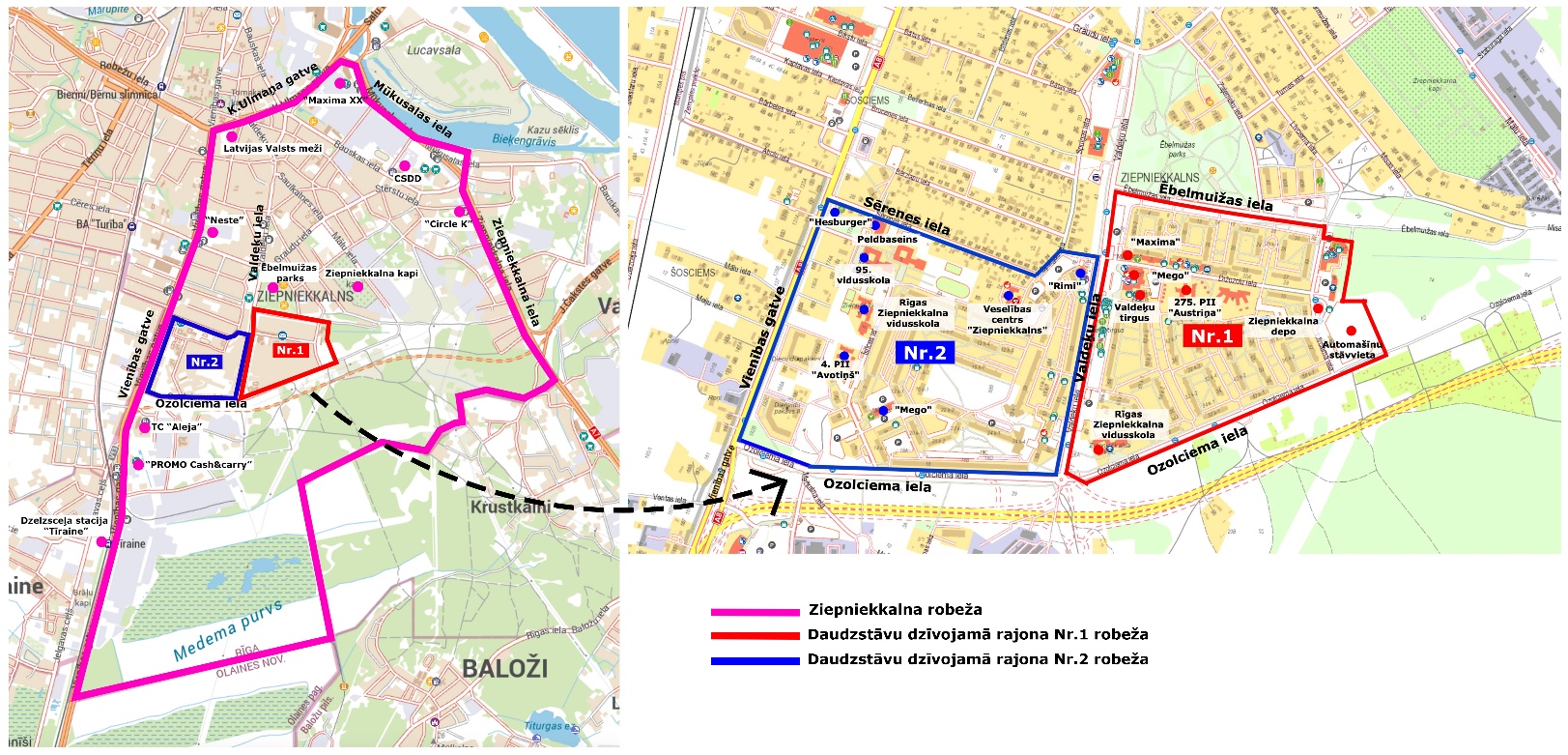 11
Aptauja 2025: Iedzīvotāju mobilitātes paradumi un apmierinātība ar pakalpojumu klāstu un pieejamību Ziepniekkalna LMDZR
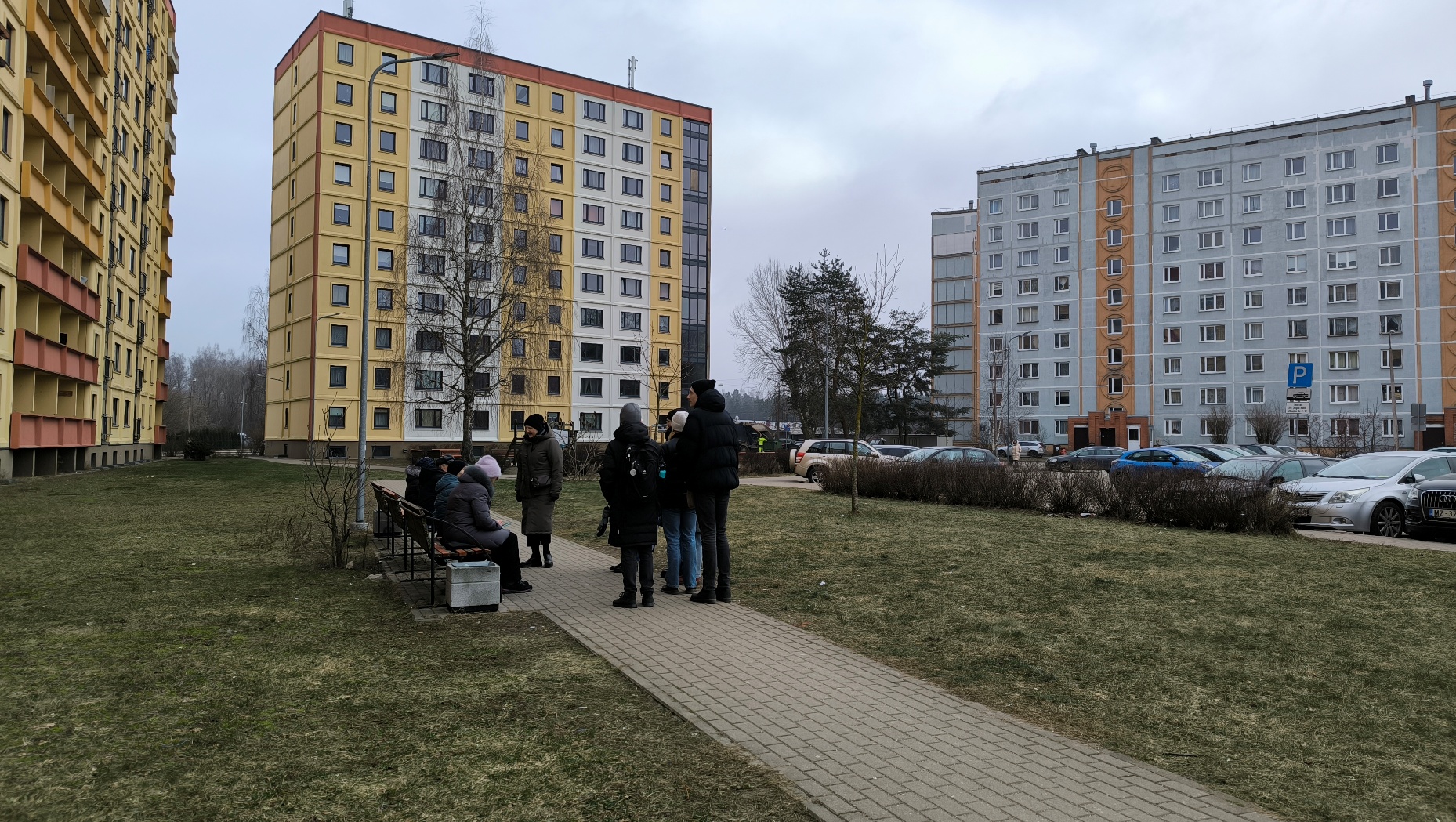 Aptaujas struktūra

Jūsu braucieni un transporta veida izvēle
Ikdienas funkcijas un to sasniedzamība
Aktivitātes un pārvietošanās Jūsu apkaimē
Jūsu un Jūsu mājsaimniecības portrets
12
Aptaujas rezultāti: procesāDarbs vai mācības
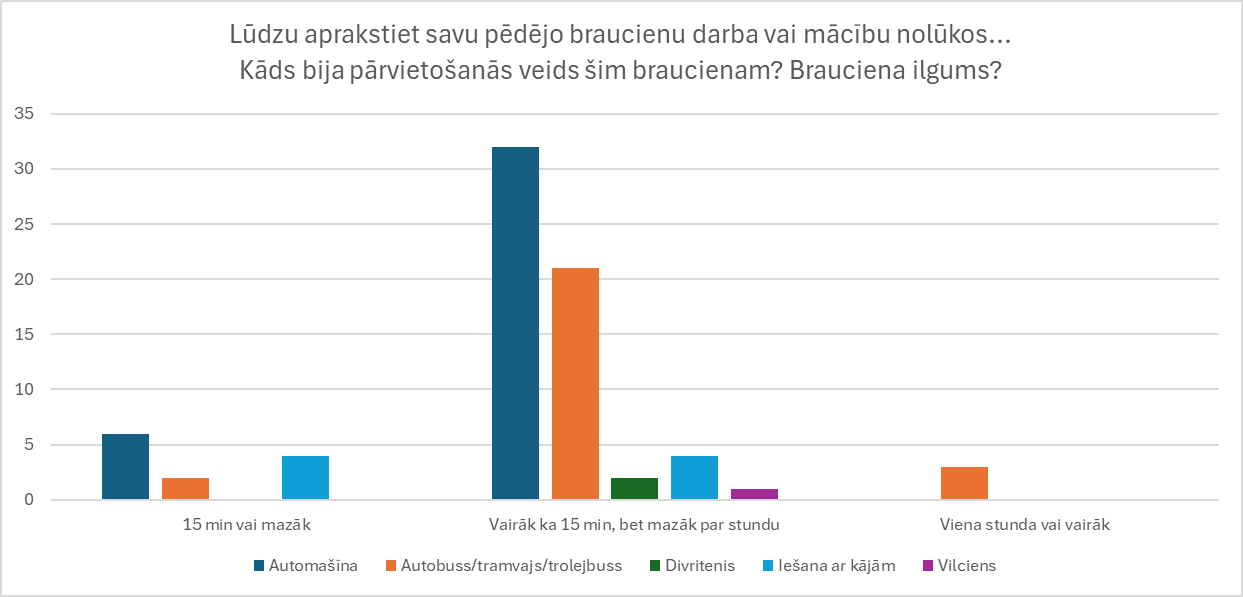 Aptaujas rezultāti: procesāPārtikas iegāde
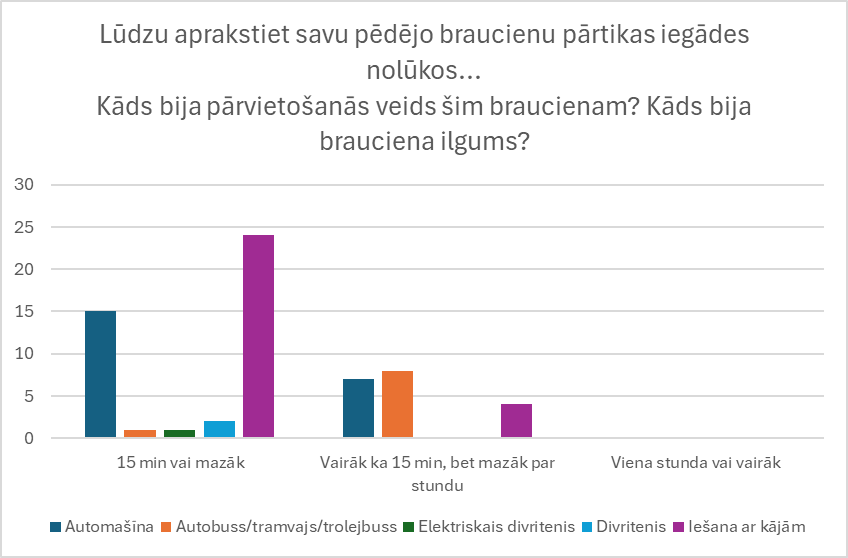 Aptaujas rezultāti: procesāAtpūtas aktivitātes
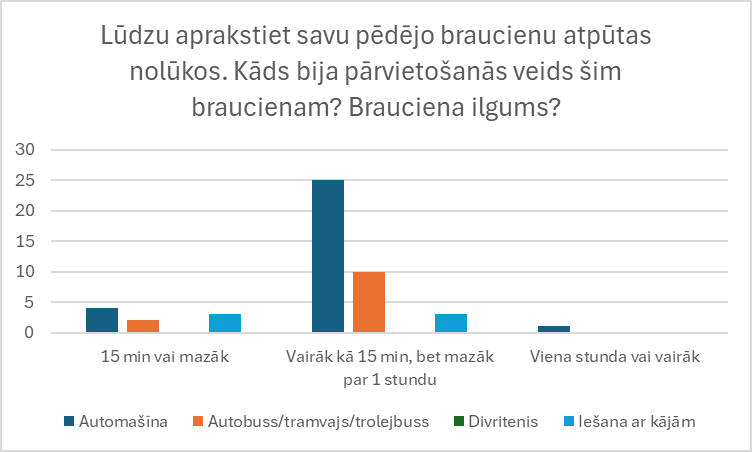 Aptaujas rezultāti: procesāAtpūta, veselība un labklājība
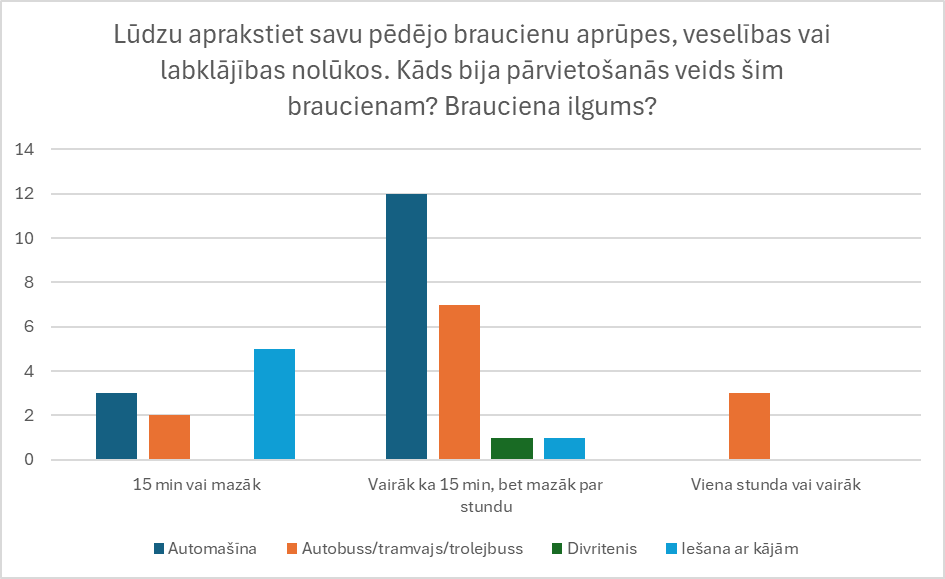 Secinājumi...
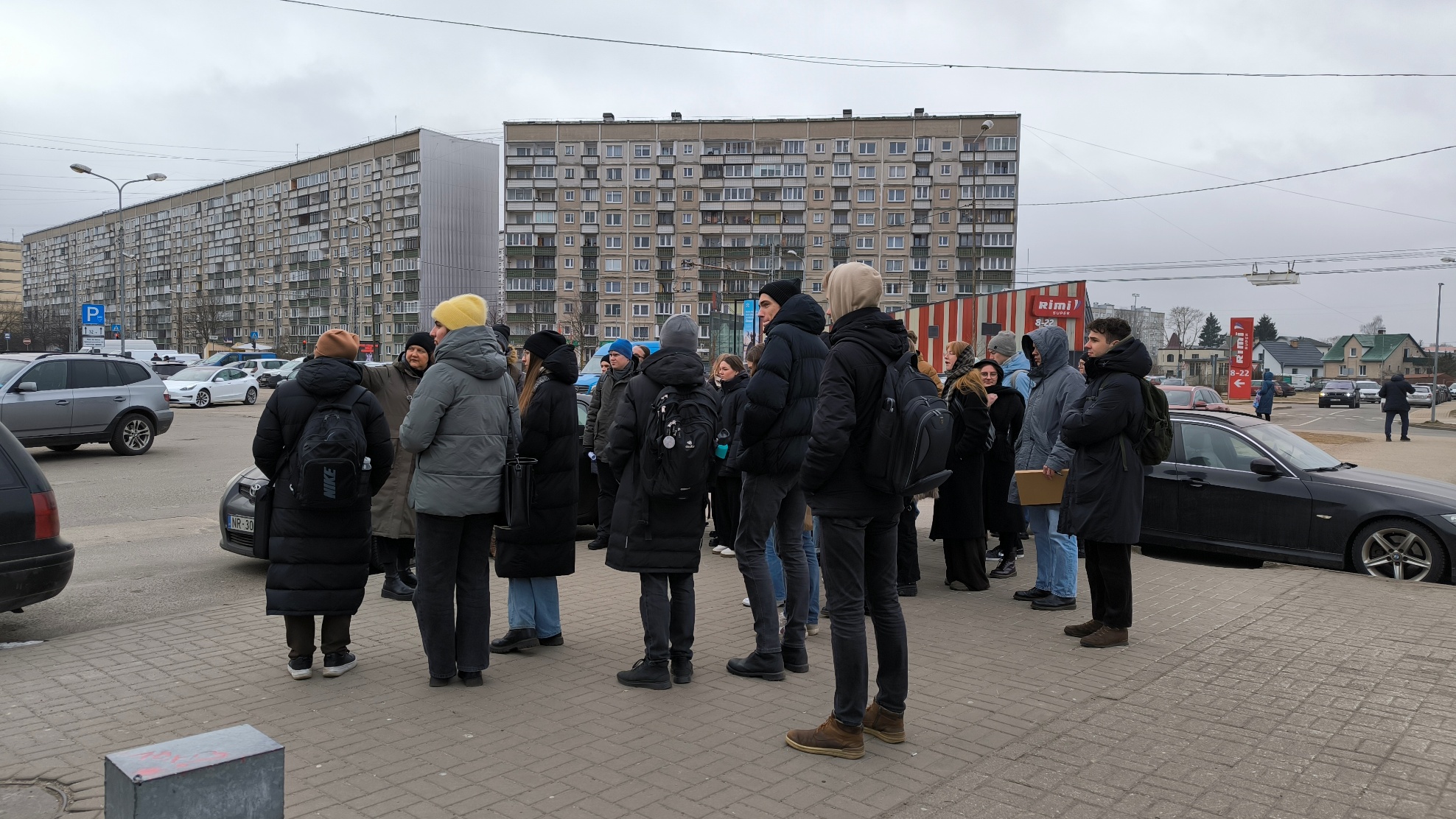 Iedzīvotāju mobilitātes paradumi 10 gadu laikā nav būtiski mainījušies;
Iedzīvotāju vajadzības sniedzas pāri apkaimes robežām un ir saistītas ar piederību vecuma grupai;
Jaunāka gadagājuma respondentu vajadzības daudzkārt sniedzas pāri apkaimes robežai, senioriem – apkaimes robežās;
Ziepniekkalna apkaimē atrodošies interešu punkti piesaista arī citu pilsētas daļu iedzīvotājus.
17
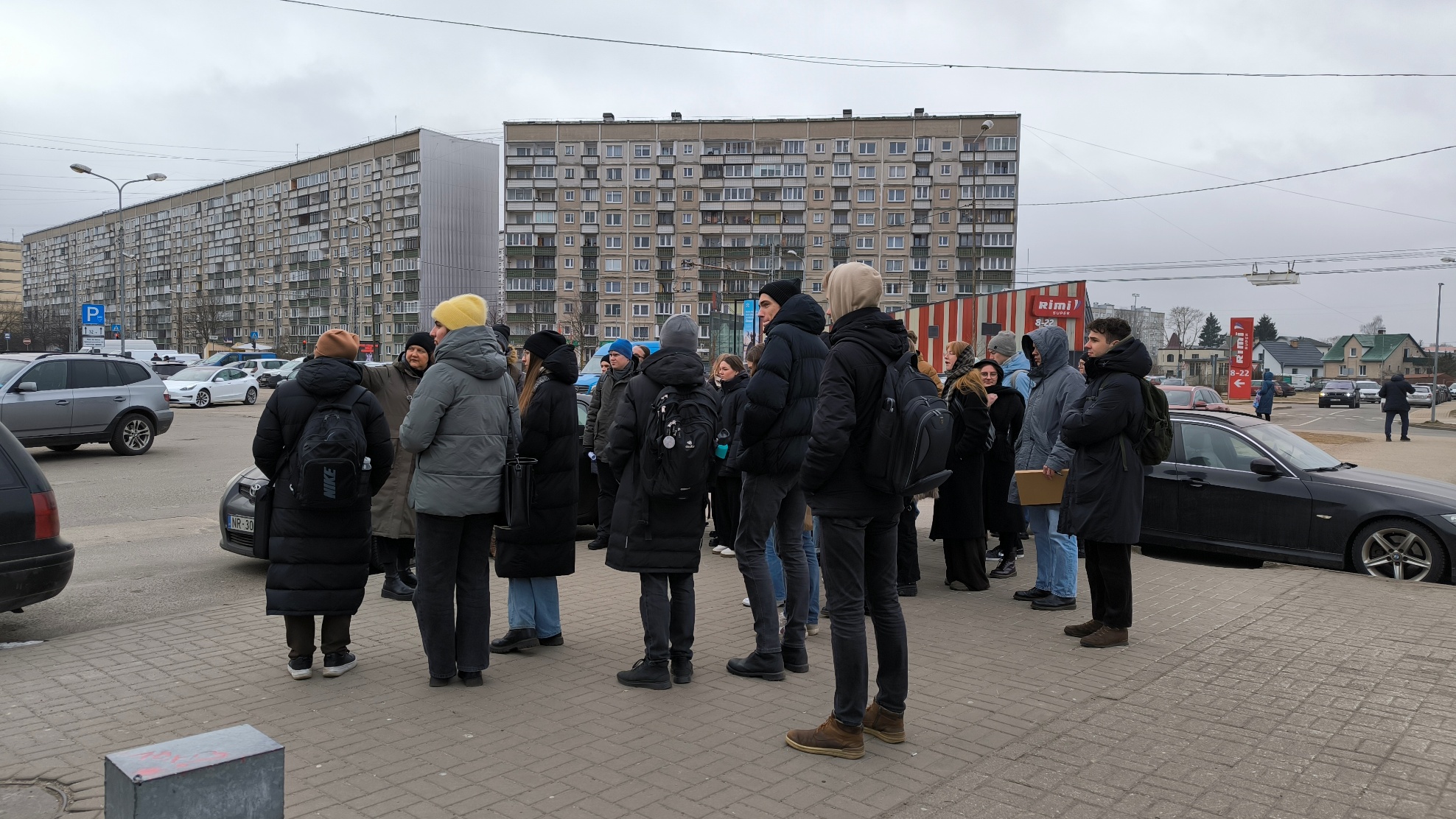 Paldies
sandra.treija@rtu.lvugis.bratuskins@rtu.lvalisa.korolova@rtu.lvilze.lukstina@rtu.lv
18